BATALHÃO DE BUSCA E SALVAMENTO
COMPANHIA DE MERGULHO DE RESGATE
Ocorrências de mergulho – Ano de 2021
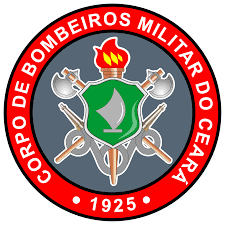 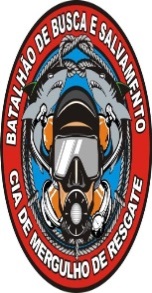 Total de Operações
RESGATE DE VÍTIMAS
88
REFLUTUAÇÃO / OUTROS
23
TOTAL GERAL
Segurança, Habilidade e Calma! 
MERGULHO!
111